American literature 2
Postwar drama
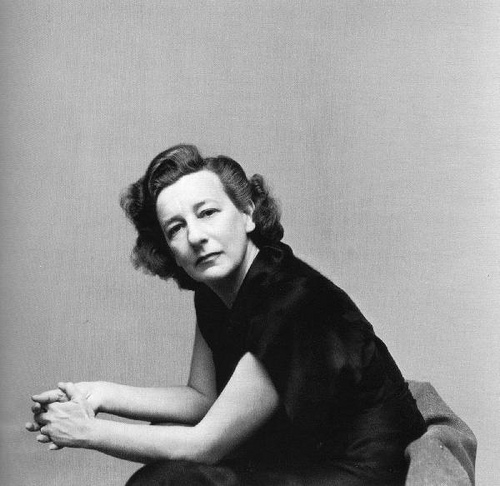 Lillian Hellmann

Jewish Southern dramatist
social changes of the American South, mainly 
before and after the Civil war

Works:  The Children’s Hour, Little Foxes, Another Part fof the Forest, 
The Watch on Rhine

Arthur Miller 

Social realism 

Works: All my Sons, Death of a Salesman, 
Crucible
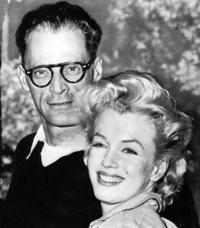 Tennessee Williams
sexual and psychological aspects of relationships,
 which are traditionally controversial

main motifs: contrast and  conflict between fragile, highly sensitive 
character and the world or other characters that represent the animalistic,
 aggressive forces
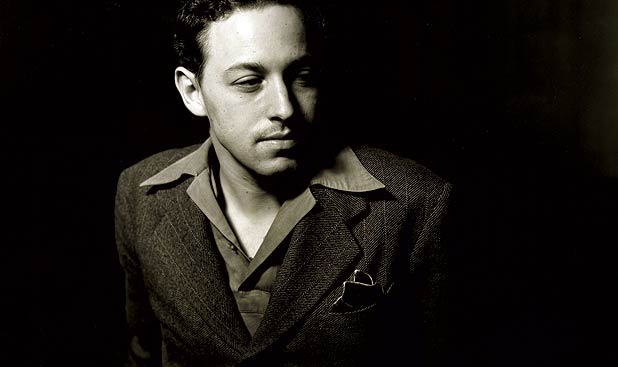 3 main groups of his plays:

1) early plays: Streetcar Named Desire (1947), Glass Menagerie (1945), Summer and Smoke (1948): most realistic works

2) surrealistic plays: The Rose Tatoo (1951),
 Camino Real (1953)

3) critical plays: Cat on a Hot Tin Roof (1955), 
Orpheus Descending (1957), Suddenly Last 
Summer, (1958): 
criticism of contemporary society
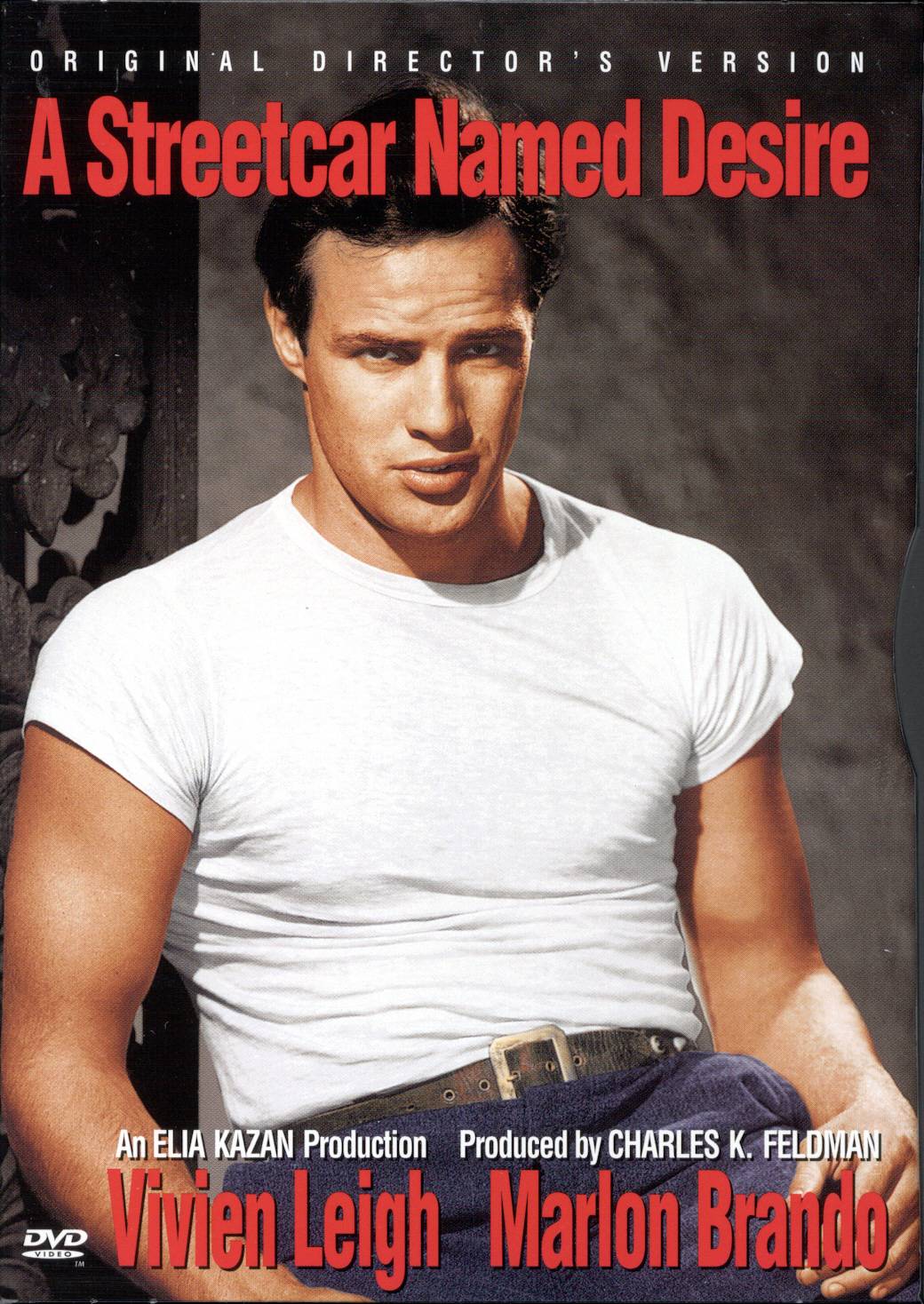 Edward Albee 
Theatre of the Absurd. 
a successor to American playwrights Arthur Miller, 
Tennessee Williams, and Eugene O'Neill and European playwrights Samuel 
Beckett and Harold Pinter

Works:  The Zoo Story , Who's Afraid of Virginia Woolf?,  The Death of Bessie 
Smith, The Goat, or Who is Sylvia?

"Theater 1964"
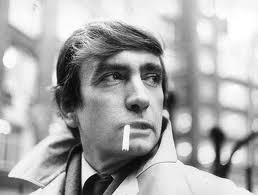 David Mamet

Atlantic Theater Company

Emphasis on poetic dialogues

off-Broadway plays :The Duck Variations, Sexual Perversity in Chicago, 
and American Buffalo , Romance, Oleanna
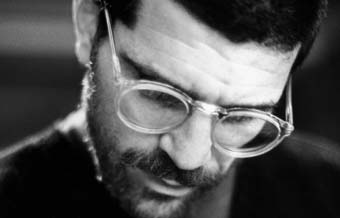 Tony Kushner

Co-author of screenplay for Munich (2005) directed by Steven Spielberg

black comedy, tragedy, and spectacular dialogue, actors play multiple characters 

Works:  Angels in America: A Gay Fantasia on National Themes, 
Hydrotaphia, Slavs!: Thinking About the Longstanding Problems of 
Virtue and Happiness, A Bright Room Called Day, Homebody/Kabul
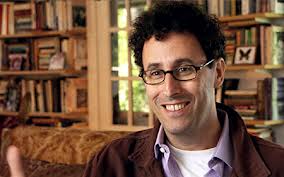 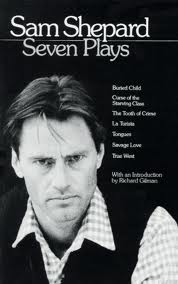 Sam Shepard 

Collaboration with Bob Dylan

Works: Buried Child , Renaldo & Clara , 
Curse of the Starving Class 


Arthur Lee Kopit 

Works: Indians, (directed by Robert Altman) Oh Dad, Poor Dad, Mama's 
Hung You in the Closet and  I'm Feelin' So Sad: A Pseudoclassical Tragifarce 
in a Bastard French Tradition
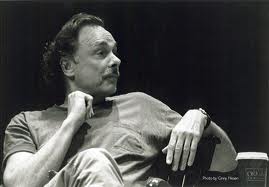